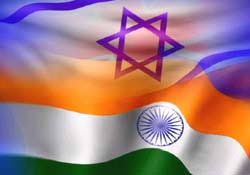 India Tour
45th class
April 22-26,2018
Objective
Getting to know India - its status and strategic concept as a central and developing power in the international system, a country with a great influence on the different dimensions of Israeli national defense
Tour objectives
Understanding the diverse, complex and deeply rooted culture.
Complex democracy - how to successfully manage a democratic state with different nationalities and religions.
Society - huge gaps in society, severe poverty alongside high classes. The role of women in society. 
A political vision - the way in which India perceives itself in the emerging and future world structure.
Challenging borders, including with powers (china) - how to deal with the challenge.
A nuclear state living alongside another nuclear state (Pakistan) - how?
Tour objectives
Economy: what are the national economic challenges, growth rates, and economy of classes?
Strategic culture alongside traditional Indian culture - can they exist together?
Foreign policy: what is the orientation? To get closer to the East? To get closer to the West?
Attitude toward Israel - close relations, alongside a sideways view towards Israel, friendship with Arab countries and votes against Israel at the UN.
Logistics
Required vaccinations - in coordination with the IDF medical department.
Dress code and formal uniforms - in coordination with the IDF attachés in Delhi.
Kosher food - in coordination with the IDF attachés in Delhi (Chabad House).
Visas - in coordination with the consulate.
Conduct in the country - finances? Communication in coordination with the consulate.
Logistics
Bus: KTC
Nearby Hospital:
New Delhi – Primus Hospital
Amritsar – Fortis Escorts Hospital
Mumbai – Saifee Hospital
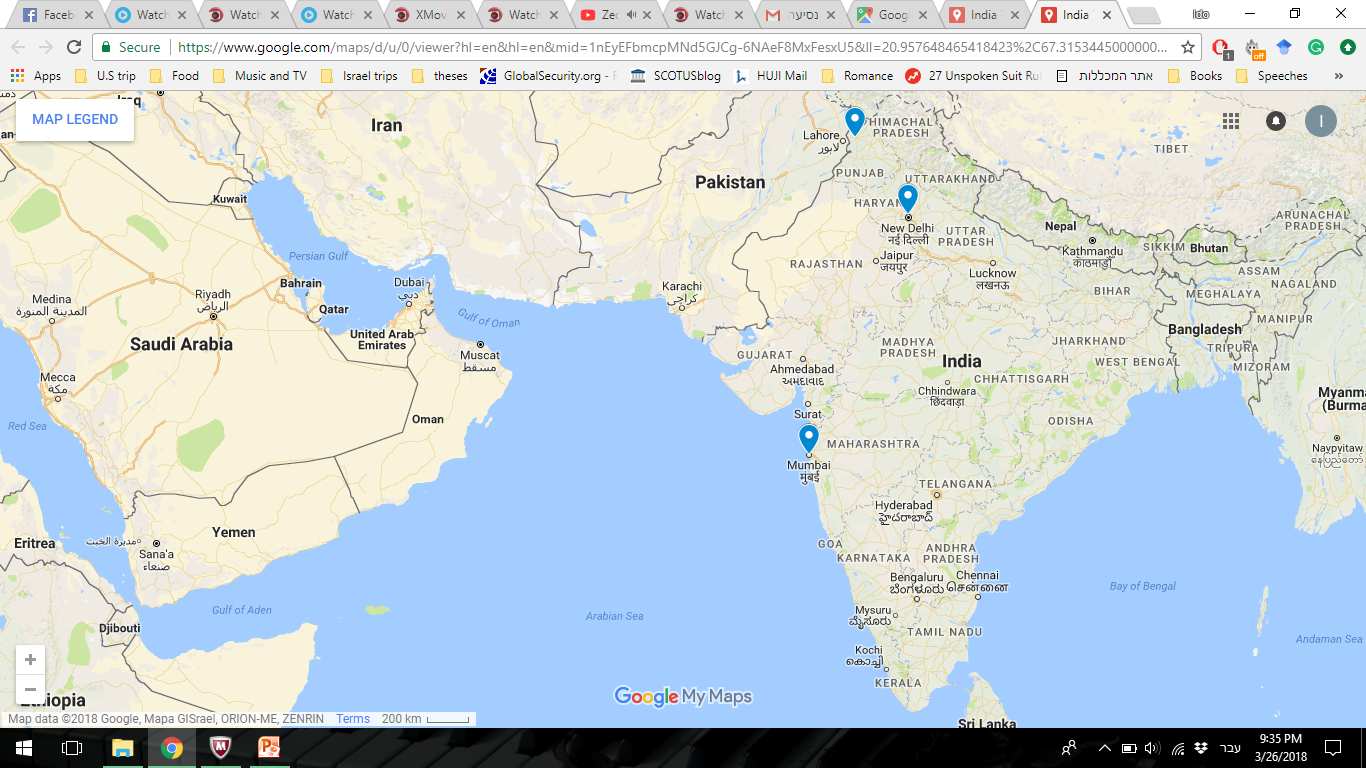 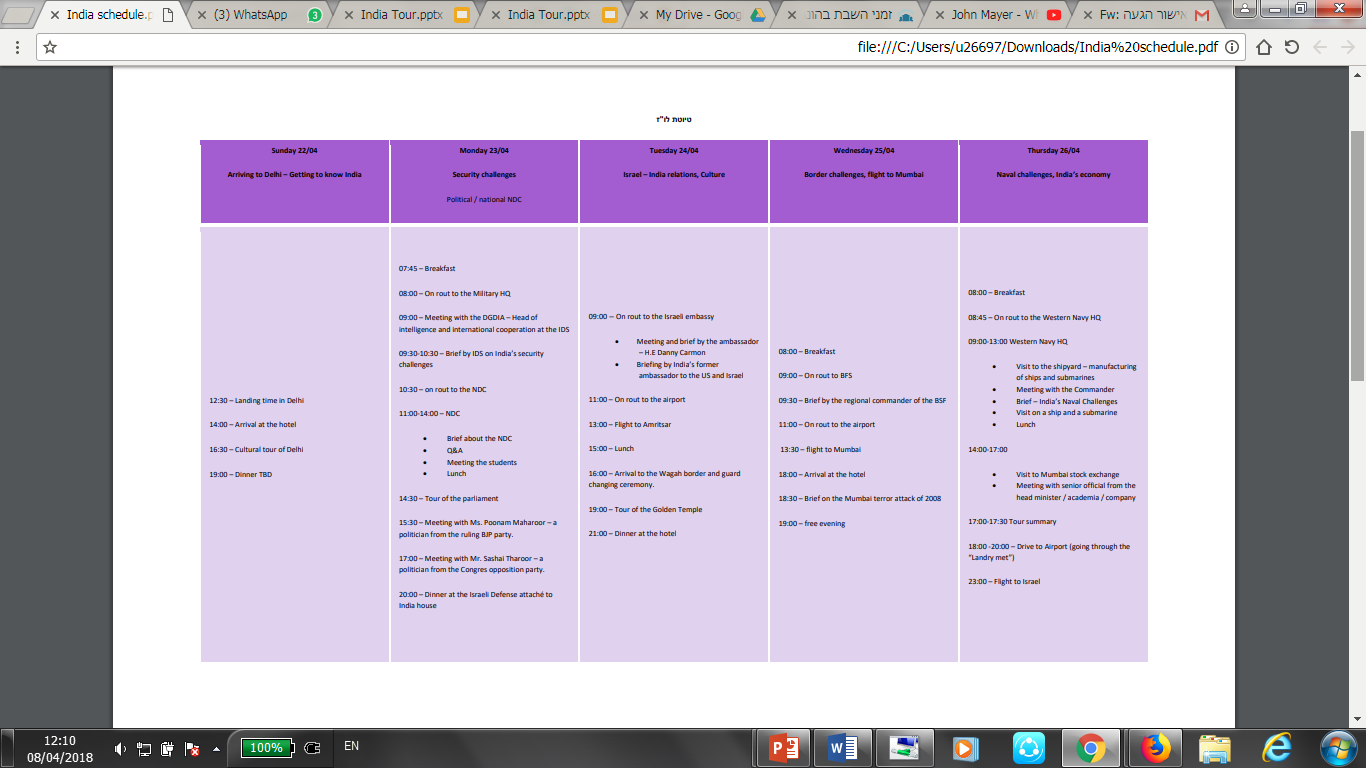 Tour Schedule
14:00-15:30
Tour of the Mumbai stock exchange and a brief about the Indian Economy
16:00-16:30
Visit to the laundromat
17:30-18:30
Visit to the Mumbai Metropolitan Region Development Authority
18:30-19:30
Summary
20:00
Arrival at airport
Preparation
Expectations
Open topics for discussion
Student participation during the tour
Team discussion
Vacation
Research before and during the tour